Intellectuele  Eigendommen (IE)
Intellectual Properties (IP)
Dr Inez Demon 
(On linkedin)
Paramaribo,  23 juni 2015
Inhoud
Hulp organisaties bij Intellectuele Eigendommen
   (regionaal /internationaal)

Wat zijn Intellectuele Eigendommen?

Typen Intellectuele eigendommen.

Voorbeelden.
WIPO & CROSSQ
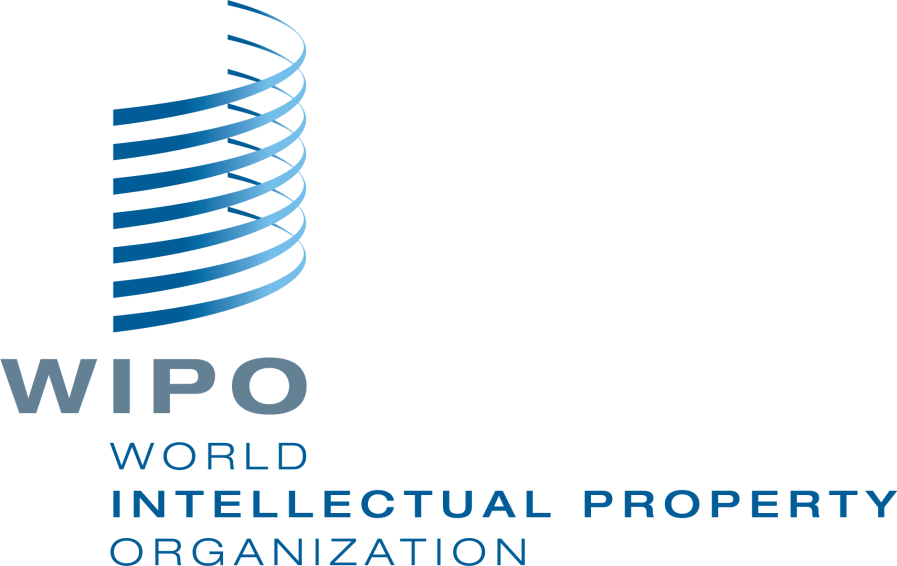 WIPO is the global forum for intellectual property services, policy, information & cooperation.
http://www.wipo.int
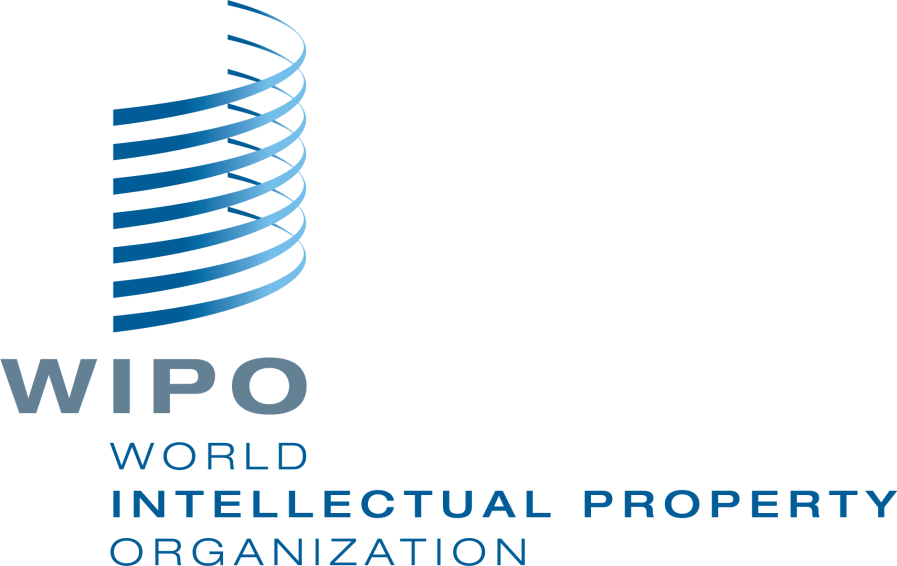 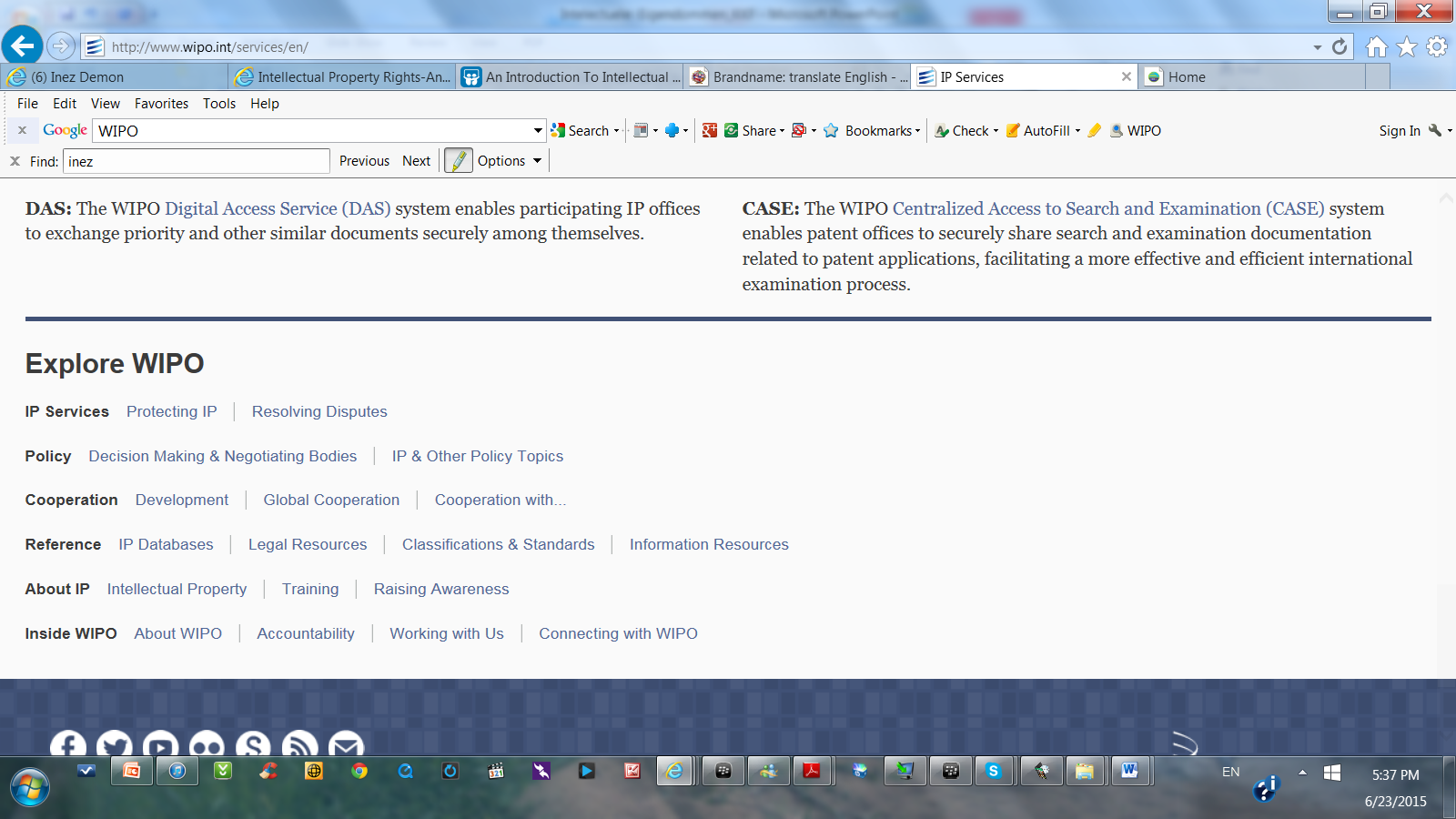 CROSSQ
CARICOM Regional Organisation for Standards and Quality
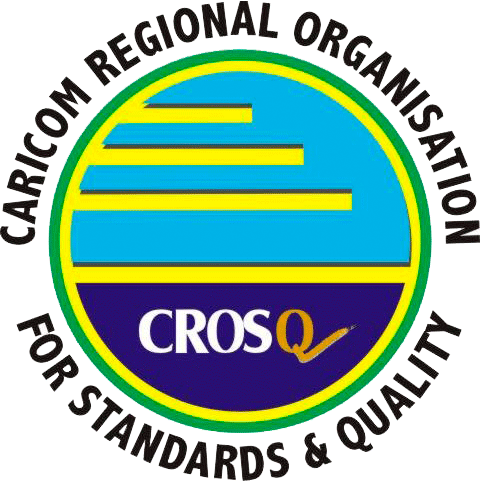 CROSQ is the regional centre for promoting efficiency and competitive production in goods and services, through the process of standardization and the verification of quality.
http://www.crosq.org
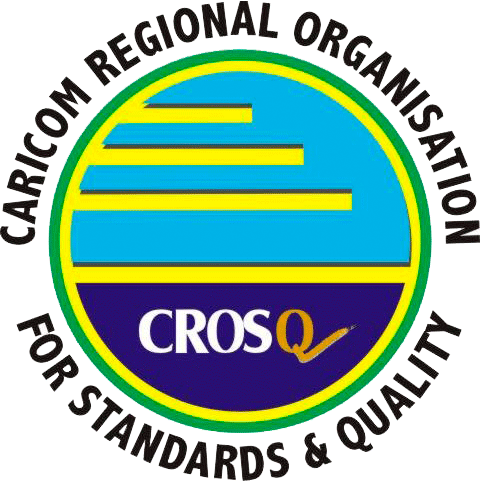 Our Mandate
Support the CARICOM mandate in the expansion of intra-regional and extra-regional trade in goods and services. 

Be the regional centre for promoting efficiency and competitive production in goods and services, through the process of standardisation and the verification of quality

Promote the harmonization of metrology systems and standards

Increase the pace of development of regional standards for the sustainable production of goods and services in the CARICOM Single Market and Economy (CSME)
6
Intellectuele Eigendommen
Wat zijn Intellectuele Eigendommen?
Intellectuele Eigendommen (IE) zijn alle creaties of voortbrengsels van de menselijke geest, waaronder uitvindingen, artiestieke werken, ontwerpen en symbolen, namen en figuren die in de handel worden gebruikt.
Voordeel van Intellectuele Eigendommen?
Intellectuele-eigendommen kunnen door de wet beschermd worden in de vorm van uiteenlopende rechten waaronder: Pattenten

Ze stellen individuen/organisatie/bedrijven in staat de erkenning te verkrijgen voor hun creaties en uitvindingen..

Geeft meer waarde aan je product..

Beschermt jou product.. 

Geeft je het recht het product alleen te exploiteren..
Typen Intellectuele Eigendommen
Patent			        Patent  

Handelsmerk		    Trademark

Auteursrechten                Copyrights 

Handelsgeheim 	              Trade secrets

Geografische aanduiding* Geographical 							Indication
Wat is een patent ?
Een patent is een exclusief recht gegeven voor een uitvinding. 

Over het algemeen kan dit zijn: (i) een product of (ii) een proces welke een vernieuwende manier van iets doen doen of welke een nieuwe technische oplossing geeft voor een probleem.

Een patent geeft de houder het recht om anderen te verbieden de uitvinding bedrijfsmatig toe te passen.
Wanneer is iets patenteerbaar?
PATENTEN
Nieuw: 
 Er is nooit iets over gepubliceerd in tijdschriften, 
de media etc.. Zelfs presentatie op conferenties/seminars kunnen “nieuw”status beinvloeden.

Inventief: 
Is anders dan wat er al bestaat, dus geen voor de 
hand liggende variatie op wat er al bestaat.  

Bruikbaar
Er wordt nooit een patent gegeven voor een uitvinding dat niet bruikbaar is.
UITVINDINGEN
20 jaar
Wat is een handelsmerk?
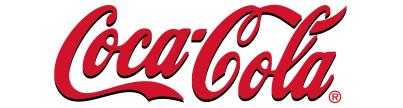 Een handelsmerk is een teken, of woord, of symbool, of slogan (of een combinatie)  welke het mogelijk maakt om producten of services van een onderneming te onderscheiden van die van andere ondernemingen.

Een handelsmerk helpt consumenten producten/diensten te identificeren en een keuze te maken gebassserd op de reputatie en kwaliteit.
Coca- cola
Reg. 1887
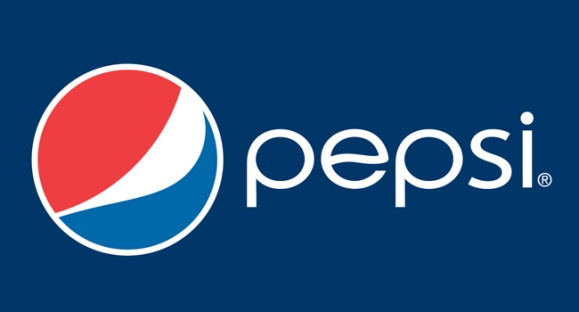 Pepsi
Reg. 1905
[Speaker Notes: Zolang u deze signs ziet weet u direct van welke producent het is en dat het niet van de concurrent is]
Verschillende typen handelsmerken
HANDELSMERK
Symbool
Logo type
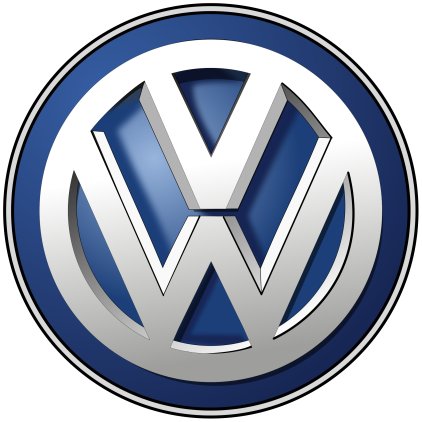 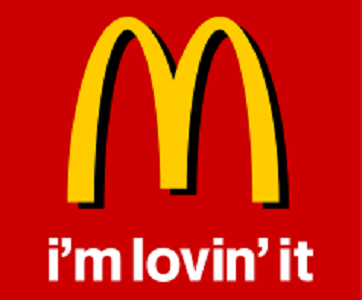 BRAND
DOOR
LOPEND
Slogan
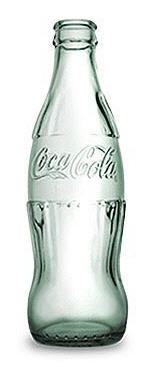 Vorm
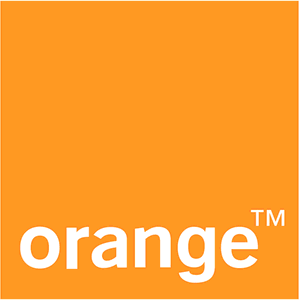 kleur
Naam
Wat zijn Auteursrechten?
De exclusieve rechten gegeven aan een auteur, componist etc  voor bepaalde tijd  voor het publiceren, printen en verkopen van kopien van zijn/haar orgineel werk.

Het auteursrecht laat de auteurs toe de exploitatie van hun creatie te controleren en de integriteit ervan te beschermen.
Voorbeelden Auteursrechten
AUTEURSTRECHT
Originele Literaire, Drama, Musical and Artistieke producties,  Cinematographische  films,  geluidopnames

Literaire werken: Romans, gedichten, korte verhalen, Boeken over elk onderwerp, Computer programma’s, tables, computer databases, songteksten

Computer software
EXPRESSIE
50-60 jaar
Handelsgeheim
Het recht van bedrijven om vertrouwelijke en vanuit concurrentieoogpunt waardevolle informatie geheim te houden.
Technische informatie & business informatie: 

Advertentie strategien, consumenten profielen, distributie methoden
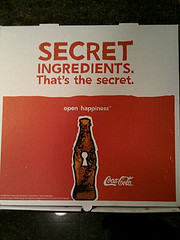 Geographische aanduiding
GI
Kenmerk gebruikt op producten met een specifieke geographische  origine die de kwaliteiten en reputatie bevatten welke  beinvloed worden door hun origine. 

Omdat de kwaliteit van de producten sterk afhangt van de plek van  productie,  is er een sterke link tussen het product en the origine van de plek van productie.
SPECIALISATIE VAN EEN LOCATIE
DOOR
LOPEND
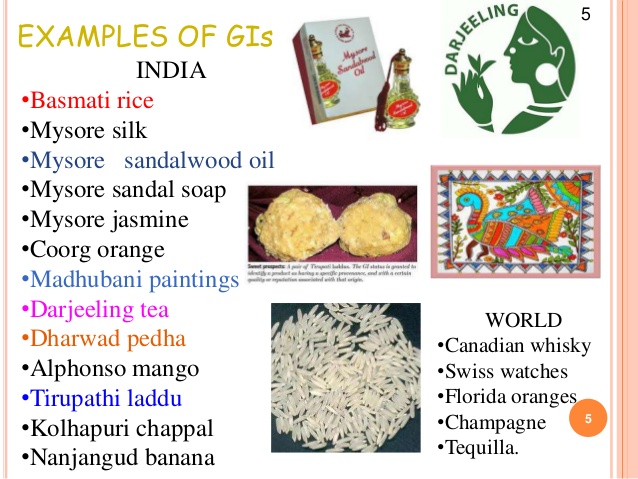 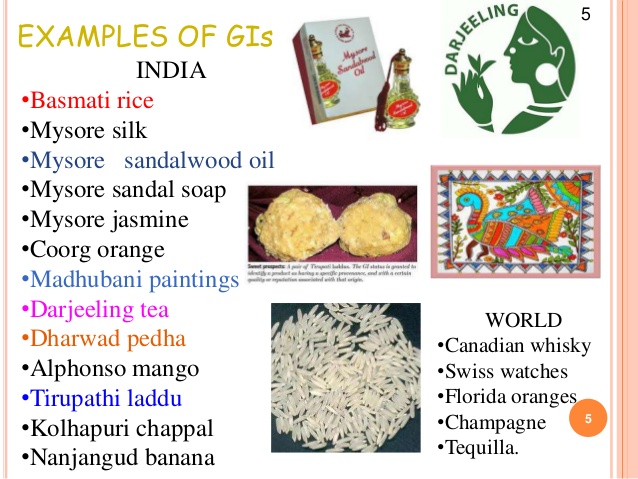 Onthoud!
Het beschermen van Intelectuelle Eigendommen is essentieel, en tegelijkertijd is het netzo belangrijk  ervoor zorg te dragen om niet de IE –rechten van derden te vertrappen